DISFRACES CON MÍMICA
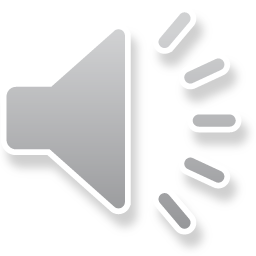 PUSH
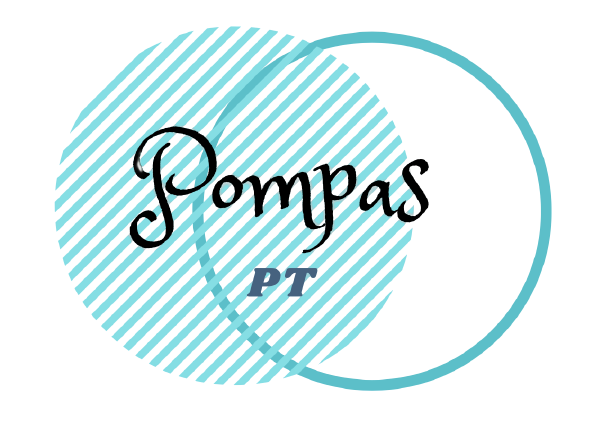